Year 2 SATS
Information for Parents
Monday 27th March 2017
Outline of the Session
What are SATs?
An overview of the tasks and tests
Teacher assessment
The results
What can I do to help?
What are SATs?
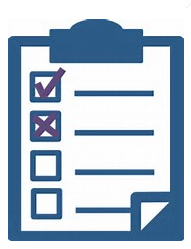 Statutory Assessment Tests 
A measure of how well the child is able to meet the demands of the National Curriculum 2014 at a given point in time
Children’s skills are assessed in English (Reading and Grammar) and Maths
English Writing  and Science is assessed by class teachers 
Assessments may be moderated by the Local Authority
Tests are used to inform Teacher Assessments.
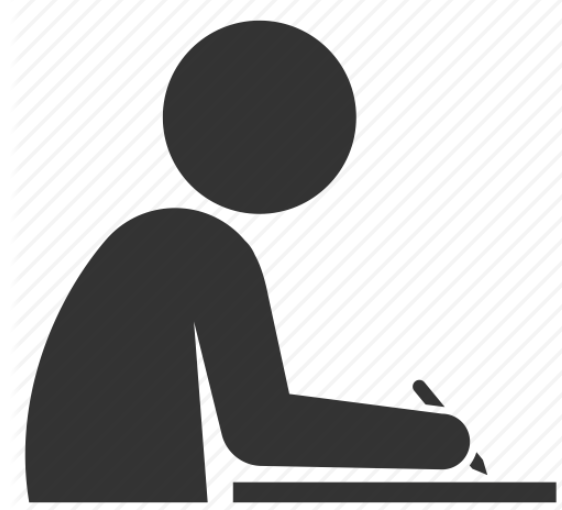 Tests and Tasks
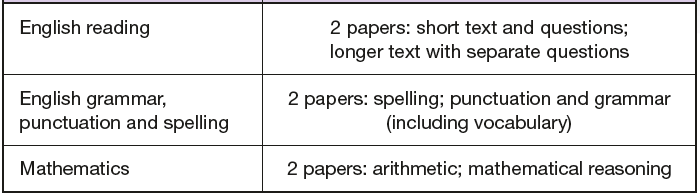 Phonics Screening Check: re-taken by those who didn’t reach the required standard in Year 1, and taken by those not in school in Year One, who didn’t take the Screening Check at a previous school.
Writing:  assessed by teachers based on independent writing
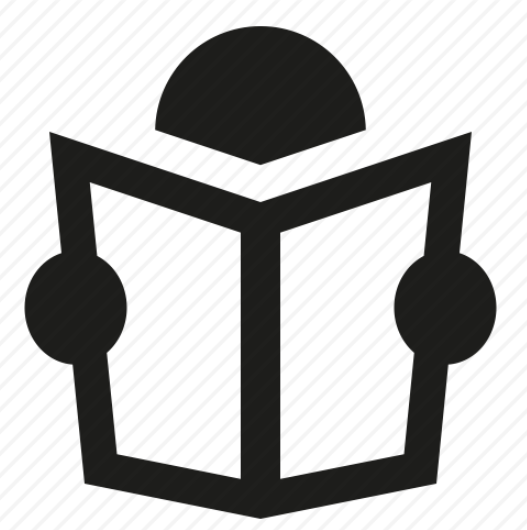 Reading Tests
Format: combined text question booklet, separate text and question/answer paper, including practice questions and useful words
Assistance: No part of the paper can be read to groups or individuals, except for the practice questions and useful words.
For example: 
‘I don’t understand the question’  
    “Read the question again and underline any key words 
      that tell you what to do.”
‘What does this say?’ 
     “ Read it again slowly, and use what you know about 
        reading tricky words to help you work it out.”
Reading Tests
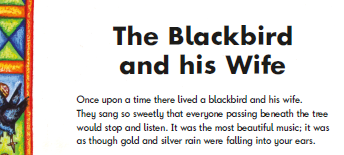 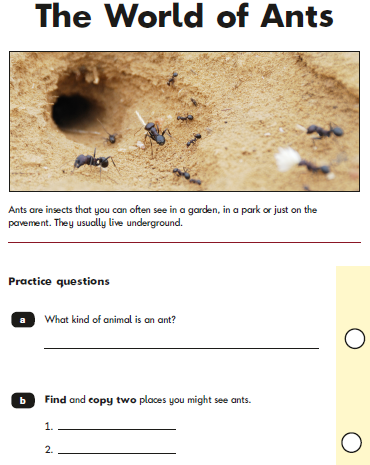 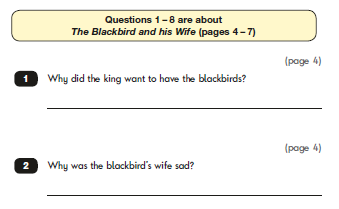 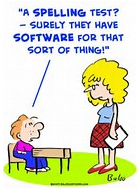 Spelling Test
Format: answer booklet containing 20 sentences  with missing words.  Children complete the sentences with the missing word during the test.  
Timing: Minimum 12 second gap between spellings to give children sufficient time to write,  target words may be repeated.  Test should take approximately 15 minutes.
For example: ‘The word is face.’
     ‘I had a big smile on my face.’
     ‘The word is face.’
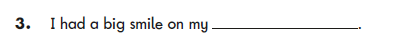 Grammar Test
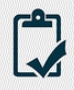 Format: combined question and answer booklet
Timing: Approximately 20 minutes – not strictly timed.
Assistance: Questions may be  read and re-worded as long as no subject-specific information is given away. 
For example: 
‘What does ‘comma’ mean?’
     “I can’t tell you, but think hard and try to remember. We can talk about it after the test.”
Context or words related to a question are unfamiliar, we may show related objects or pictures, or describe the context.
Teachers must ensure that nothing we say or do could be interpreted as giving children an advantage in completing the tests.
Grammar Test
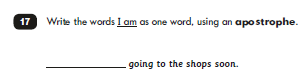 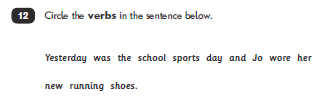 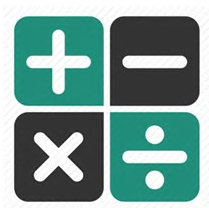 Mathematics  Tests
Format: Two question and answer booklets: Paper 1 Arithmetic, Paper 2 Reasoning
Paper 1 Arithmetic
Timing: Approximately 20 minutes – not strictly timed.
Assistance:  children are not allowed calculators, rulers, number apparatus (cubes, number lines, hundred squares etc).  If a child requests, questions and numbers may be read  but not any mathematical symbols. 
For example: 
‘What does this sign mean?’
     “I can’t tell you, but think hard and try to remember. 
       We can talk about it after the test.”
Mathematics  Tests
Paper 1 Arithmetic
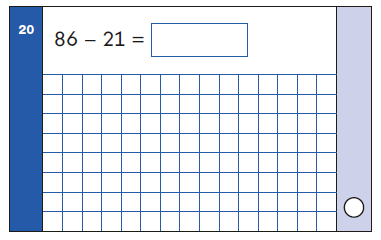 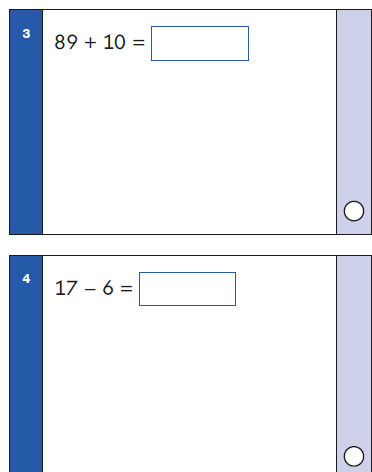 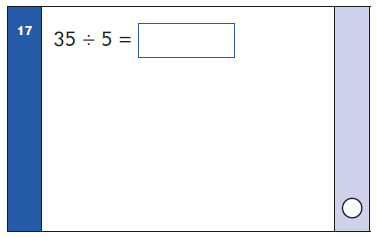 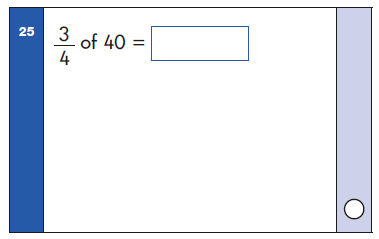 Mathematics  Tests
Paper 2 Reasoning: includes 5 aural questions 
Timing: Approximately 35 minutes – not strictly timed.
Assistance: Children are allowed rulers (cm and mm) but no other number apparatus or calculators.  If a child requests, questions and numbers may be read  but not any mathematical symbols.   Teachers may point to charts or diagrams, but cannot help in any interpretation of them. 
For example: 
‘What does ‘fraction’ mean?’
     “I can’t tell you, but think hard and try to remember. 
       We can talk about it after the test.”
Teachers must ensure that nothing we say or do could be interpreted as giving children an advantage in completing the tests.
Mathematics  Tests
Paper 2 Reasoning
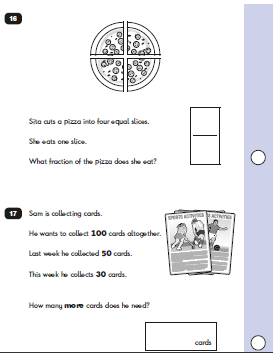 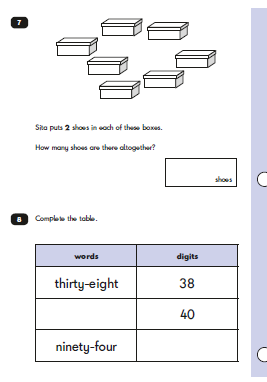 Administering the Tests
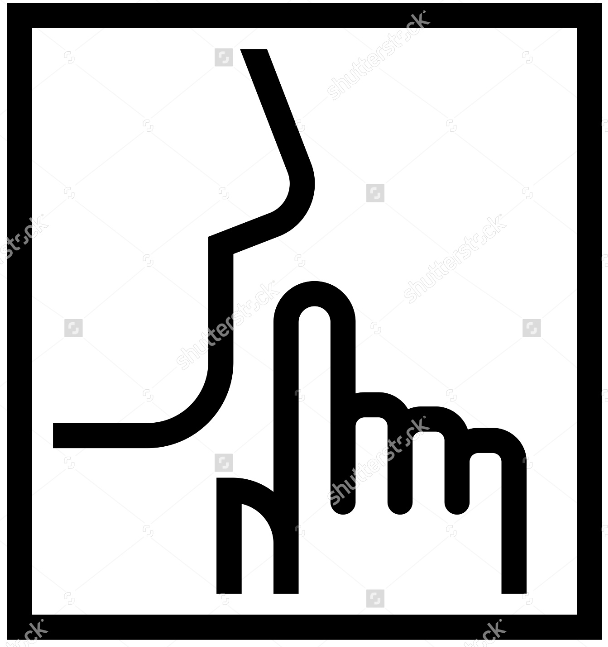 Tests take place in class room or in a quiet area if in a smaller group.
Displays which may give unfair advantage are covered or removed.
Enough time is given to complete the test.
Children are familiar with test routines.
Tests are described as ‘challenges’ which ‘tell teachers what we need to teach next,’ not as a measure of individual success.
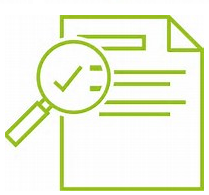 Teacher Assessment
SATs are used to inform Teacher Assessment. This means that they are one part of the information we use to assess the standard at which a child is working.   We also look at work in books, teacher observations and records.
SATS are marked in school, mark schemes are given and we follow national guidelines when administering and marking the tests.
The DfE will publish guidance on how to score the tests at a later date.
Teacher Assessments are moderated within school, within the local cluster of schools, and we may also receive a moderation visit from the Local Authority.
National Curriculum Standards
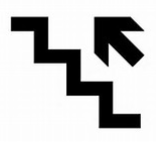 Interim Descriptors for 2017
Foundations for the expected standard
Working towards the expected standard
Working at the expected standard
Working at greater depth within the expected standard

National ‘age-related expectations’ are published for the end of Key Stage One.
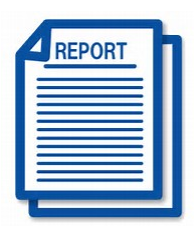 Results and Reporting
Parents/Carers are informed of which point their child is at within the age-related expectations: Reading, Writing, Mathematics and Science. 
Teachers use teacher assessment for Science and Writing.
Phonics Screening Check results will be reported as ‘Working At’ the expected level or ‘Working Towards’.
Results will be provided with the End of Year Report.
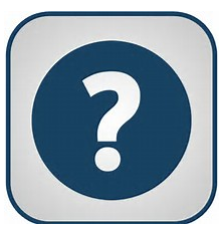 What Can I Do to Help?
Reading
Read regularly, talk about the book, ask questions that go beyond literal recall: inference skills.
Writing
Practise spelling high frequency words and spelling patterns from phonics Phases 5 and 6 if children find them tricky.
Write when purposeful opportunities arise e.g. a letter to a family member, a postcard to a friend, a shopping list, an invitation, related to class reading book.  
Mathematics
Find opportunities for your child to use numbers in everyday situations and encourage them to work out calculations in their head.
Practise addition and subtraction facts, times tables and related division facts.
Learning
Ensure attendance and punctuality is good.  
Reasonable bedtimes so children are rested, alert and ready to learn.
Talk with your child about their learning in school.
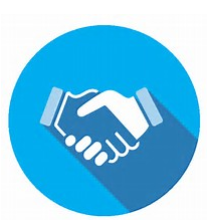 THANK YOU!
A copy of this presentation will be available in the ‘Workshops’ area of the school website:  www.morley.cambs.sch.uk

 DfE have published a ‘Guide for Parents’

Individual concerns: please 
     make an appointment 
     with your child’s class teacher.
This video summarises the main 
      points of today’s discussion:
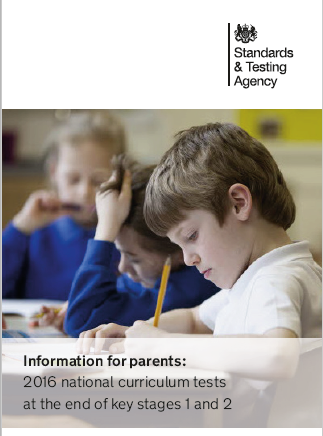 https://safeshare.tv/x/dVlrdqh_J6Y